Let’s Understand the Qur’an Lesson -14a
Dr. Abdulazeez Abdulraheem
In this lesson…
Qur’an		:Azan and Wudu
Grammar		:Forms of كَفَر دَخَلَ  &  عَبَدَ
Educational tip: Vocabulary Cards
[Speaker Notes: With intention, Du’aa, and then support of Allah… NO PROBLEM INSHA-ALLAH.]
Adhan
Adhan
كَبِير		أَكْبَرُ		الْأَكْبَر
صَغِير		أَصْغَر		الْأَصْغَر
حَسَن		أَحْسَن		الْأَحْسَن
Repetition for emphasis
أَكْبَرُ  مِنْ ؟
greater than ?
Message from:
Allah is incomparable!  Therefore, no answer
Whatever you can think of, Allah is Greater than that
The more you know about Allah, the more you realize that He is Greater than what you have been thinking about Him!
فَاعِل، مَفْعُول
 فِعْل
أَفْعَلُ
أَعْبُدُ
أَعُوذُ
Martyr : شھيد
أَنْ	that
+
آلِهَةٌ
gods
god
إِلاَّ اﷲ ُ	except Allah
إِلاَّ الَّذِينَ اٰمَنُوا وَعَمِلُوا الصَّالِحَات
Message from:
My talk & actions (at home or outside, office, market, etc) shows that I believe Allah to be:
Creator, Owner, Cherisher
Ruler of the whole world
Obey Him alone
Ask His help alone
Message from:
Love Him the most
Obey His laws in all areas of my life (not  my wishes)
أَفْعَلُ
أَعْبُدُ
أَعُوذُ
شھيد
أَنَّ

that
أَشْهَدُ  أَنْ لاَّ إِلـٰـهَ إِلاَّ الله
576
that
أَشْهَدُ  أَنَّ مُحَمَّدًا رَّسُولُ اللهِ
263
628*
if
إن شَاءَ الله
َ
1297
Indeed
إن الله َمَعَ الصَّابِرِين
َّ
َ
أَنْ    أَنَّ 	 إنْ    إِنَّ
2764*
[Speaker Notes: Short cut Du’aa (with inshaAllah)…  Excellent point.]
ﷺ
مُحَمَّد

who is praised a lot
+
رُسُل
Message from:
My talk and my actions (at home or outside, office, market, etc.) show that I :
I accept his teachings without any hesitation
Accept Qur’an and Hadith as the criterion of right and wrong
Message from:
I don’t need any other proof to obey him 
My likes and dislikes are according to his sayings
I love him more than any human being
حَيَّcome
+
صَلَوَات
آمَنْتُ بِاﷲI believed in Allah
عَلَى الصَّلَوٰةِ:  on Salah
حَيَّcome
حَيَّ عَلَى :  Come on …
آمَنْتُ بِاﷲ
ايمان لايا ميں اللہ پر
I believed in Allah
Message from:
If you come to Salah, you will get prosperity in every direction: 
Your faith will become stronger
You will get true peace of mind and heart
Your intellect will grow
Your body will benefit (esp. if you wake up in the morning, at the right time)
Message from:
Your social networking will become stronger
You will get used to working on time
Most importantly: You will get true everlasting prosperity in the Hereafter
Message from:
A person does not come to Salah, thinking that he is doing something that is beneficial to him! 
Like a crazy person who runs in a direction opposite to where his destination is.
Message from:
A Reminder at the end: 
Accept His Greatness and come to Salah
If you don’t come, then it is your loss only!
Say لا إله إلاّ الله
Remember  death
"He whose last words are: `La ilaha illallah' (There is no true god except Allah) will enter Jannah.'‘ [Abu Dawud]. 
"Exhort your dying men to recite: `La ilaha illallah' (There is no true god except Allah).'‘ [Muslim].
Real Stories
An emergency doctor in an Arab Muslim country saw more than 10 dying in front of him (in his career). Only 1 or 2 recited Kalimah.
A girl (accident victim) when asked to say ‘Lailaha illallah’ did not respond.  But after a while started singing with a low voice and then died.
Azan Workshop
Meanings 
Training: How to give Azan

Lectures (Videos and ppt)

Download from
www.understandquran.com
Iqamah
قَدْ قَامَتِ الصَّلوة
Repetition for emphasis
هُوَ فَعَلَ 		هِيَ فَعَلَتْ
هُوَ قَامَ		هِيَ قَامَتْ
قام: to stand up
أَقَامَ : to establish, to make someone stand up
Allah has ordered us to establish, not just pray. 
Establish: have Masjid, Imam, Muazzin, Discipline, System.
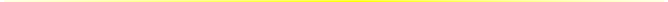 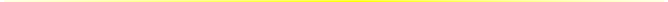 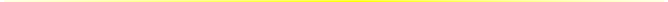 Wudu
Recital before Wudu
Excellence of the Prayer After Wudoo
The Messenger of Allah (PBUH) said, 

"Whoever of you performs Wudu' carefully and then says the prayer (as mentioned earlier), the eight gates of Jannah are opened for him. He may enter through whichever of these gates he desires (to enter).'‘ [Tirmidhi].
After Wudu
فَاعِل، مَفْعُول
 فِعْل
أَشْهَدُ، أَعُوذُ، أَعْبُدُ  أَفْعَلُ
أَنْ			 that
إِلـٰـه
Singular
آلِهَةٌ
Plural
إِلاَّ اﷲ ُ	except Allah
إِلاَّ الَّذِينَ اٰمَنُوا وَعَمِلُوا الصَّالِحَات
Message from:
My talk and my actions (at home or outside, office, market, etc) shows that I believe Allah to be:
Creator, Owner, Cherisher
Ruler of the whole world
Obey Him alone
Ask His help alone
Message from:
Love Him the most
Obey His laws in all areas of my life (not on my wishes)
شَرِيكَ، 
شُركَاء
شِركْ
مُشْرِك
Partner
لَكُمْ دِينُكُمْ وَلِيَ دِينِ
Message from:
Reiterating His oneness and disowning any partnership
Otherwise no salvation! Because Allah will never forgive Shirk.
Keep the danger of Shirk in mind while reciting it.
أَفْعَلُ
أَعْبُدُ
أَعُوذُ
وَ 	أَشْهَدُ

I bear witness 	and
شھيد
أَنَّ
that
أَشْهَدُ  أَنْ لاَّ إِلـٰـهَ إِلاَّ الله
576
that
أَشْهَدُ  أَنَّ مُحَمَّدًا رَّسُولُ اللهِ
263
576
أَشْهَدُ  أَنْ لاَّ إِلـٰـهَ إِلاَّ الله
that

that
أَشْهَدُ  أَنَّ مُحَمَّدًا رَّسُولُ اللهِ
263
if
628*
إِنْ شَاءَ اللّٰه
Indeed
1297
إن الله َمَعَ الصَّابِرِين
َّ
َ
2764*
أَنْ   أَنَّ  إنْ   إِنَّ
[Speaker Notes: Short cut Du’aa (with inshaAllah)…  Excellent point.]
مُحَمَّد
One who is praised a lot
ﷺ
عَبْدُ هٗ 

His slave
وَ     رَسُولُ   هٗ
    His   messenger       and
Message from:
My talk and my actions (at home or outside, office, market, etc) shows that I :
I accept his teachings without any hesitation
Accept Qur’an and Hadith as the criterion of right and wrong.
Message from:
I don’t need any other proof to obey him. 
My like and dislike is according to his sayings
I love him more than any human being
After Wudu
اَللّٰهُمَّ   O Allah!
اِفْعَلْ
تَابَ:    to turn
تَائِب:   one who turns
تَوَّاب:  one who turns often
Allah
Slave
+
تَوَّابُون تَوَّابِين
Message from:
We need to repent again and again because: 
We humans commit mistakes again and again
Commits those he is stopped from
Does not perform the duties properly
وَ   اِجْعَلْ   نِي 
me    make     and
+
مُتَطَهِّرِينَ
طَاهِر  طَهُور  طَهارَة
Message from:
Purity of:
faith
thoughts 
dress and place
all types …
Revise….!!!
Adhan
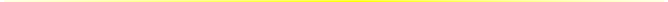 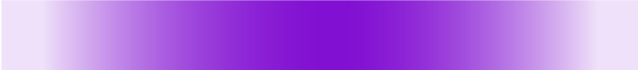 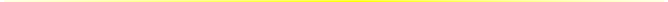 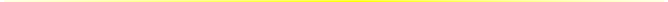 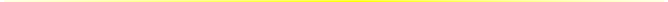 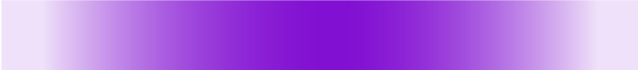 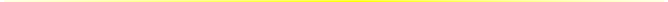 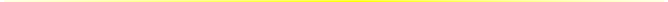 Adhan
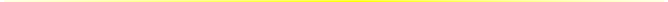 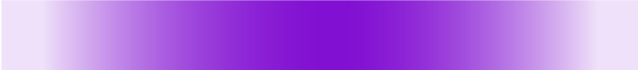 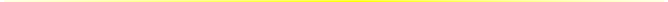 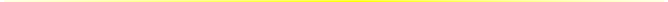 55*
409
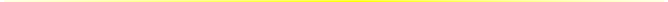 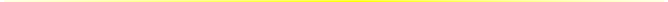 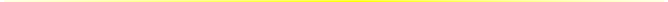 Adhan
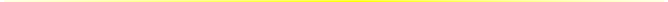 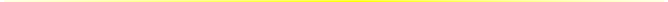 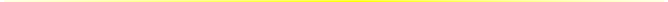 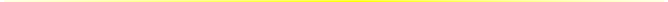 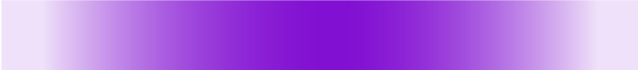 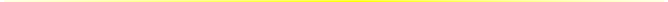 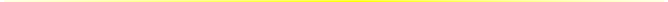 Revise….!!!
After Wudu
576
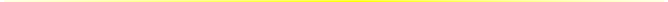 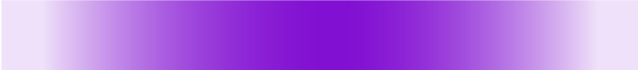 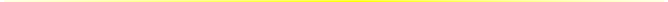 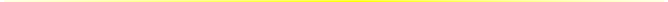 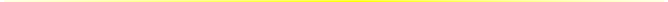 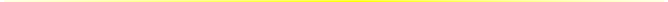 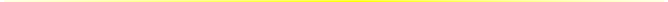 332*
126*
263
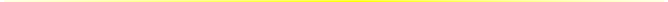 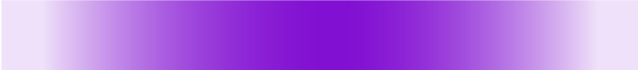 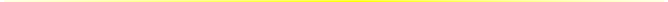 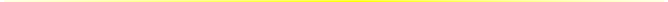 After Wudu
346*
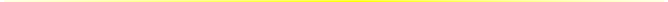 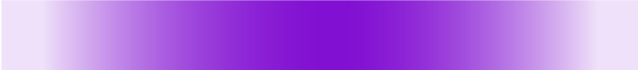 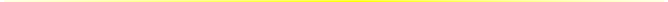 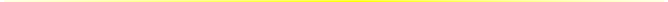 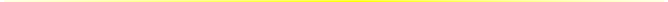 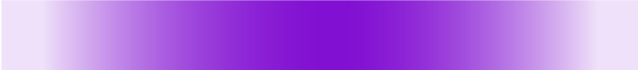 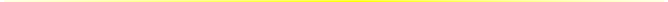 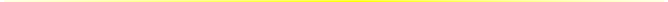 Break!